Doa Penjagaan Misi
Allah Bapa, kami memuji-Mu untuk memakai Paderi Hii Kong Ching serta isteri dan tiga anak perempuan mereka untuk pekerjaan misi di Britain. Mereka menggembalakan orang-orang Cina yang datang ke Britain dari banyak negara. Kami berdoa agar Roh Kudus memenuhi Gereja Metodis King's Cross di London di bawah kepemimpinan Paderi Hii, agar semua
1/3
Doa Penjagaan Misi
pemimpin bekerjasama untuk memperkembangkan ministri Tuhan. Pada 6hb Mei yang akan datang, sempena penobatan Raja Charles III, gereja-gereja Cina akan bekerjasama dengan organisasi masyarakat Cina untuk mengadakan perayaan, pertunjukan budaya, dan ceramah umum, serta bekerjasama dengan Gideon untuk mendistribusikan Alkitab ke
2/3
Doa Penjagaan Misi
hotel-hotel di King's Cross, London. Kami memohon kuasa kebangkitan Tuhan Yesus Kristus menyertai semua acara tersebut supaya menjadi saluran berkat bagi masyarakat Cina di London. Kami juga berdoa agar Allah Bapa memberikan kekuatan rohani dan kebahagiaan bagi paderi Hii dan keluarganya. Dalam nama Tuhan Yesus Kristus, Amin.
3/3
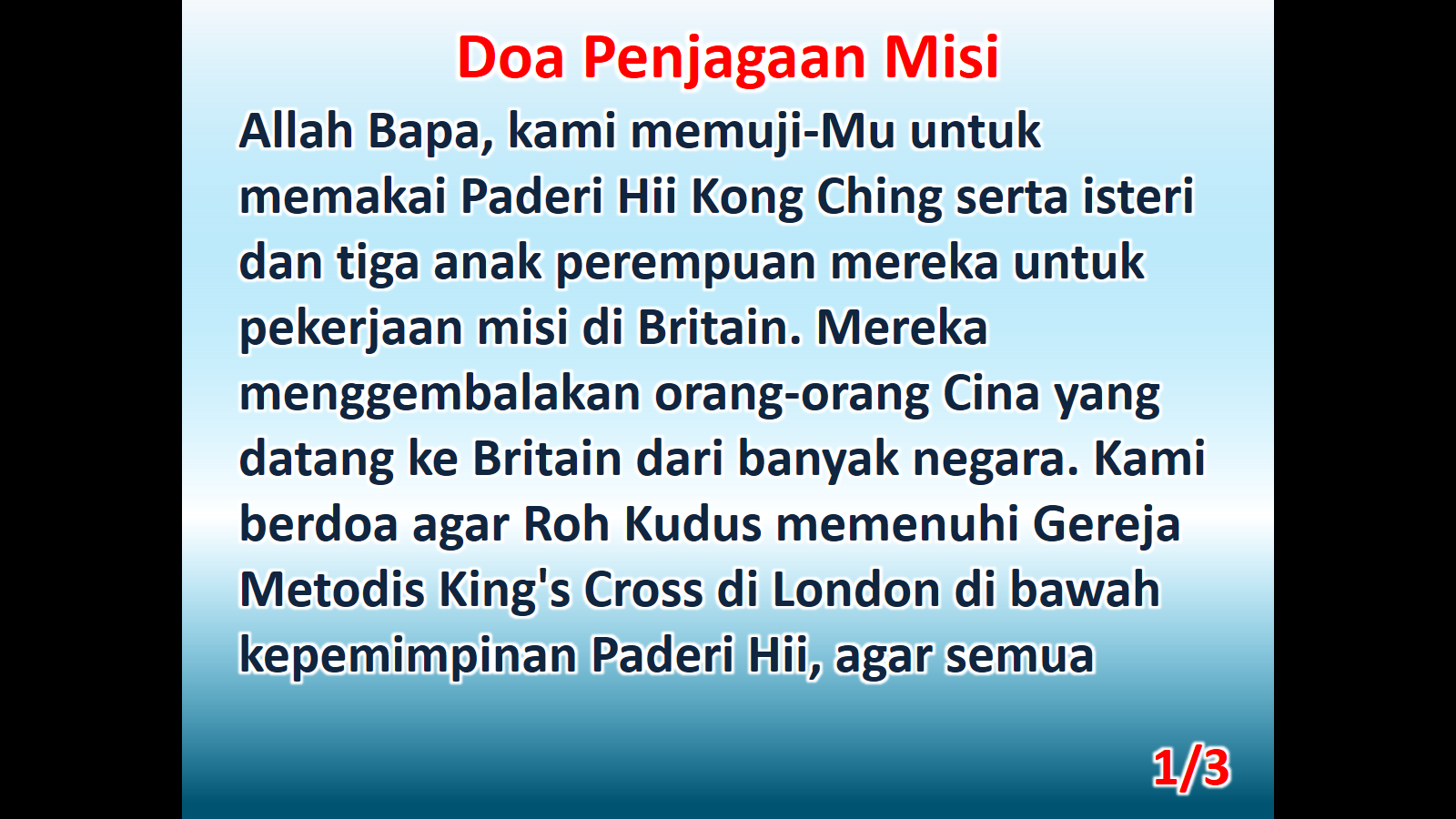 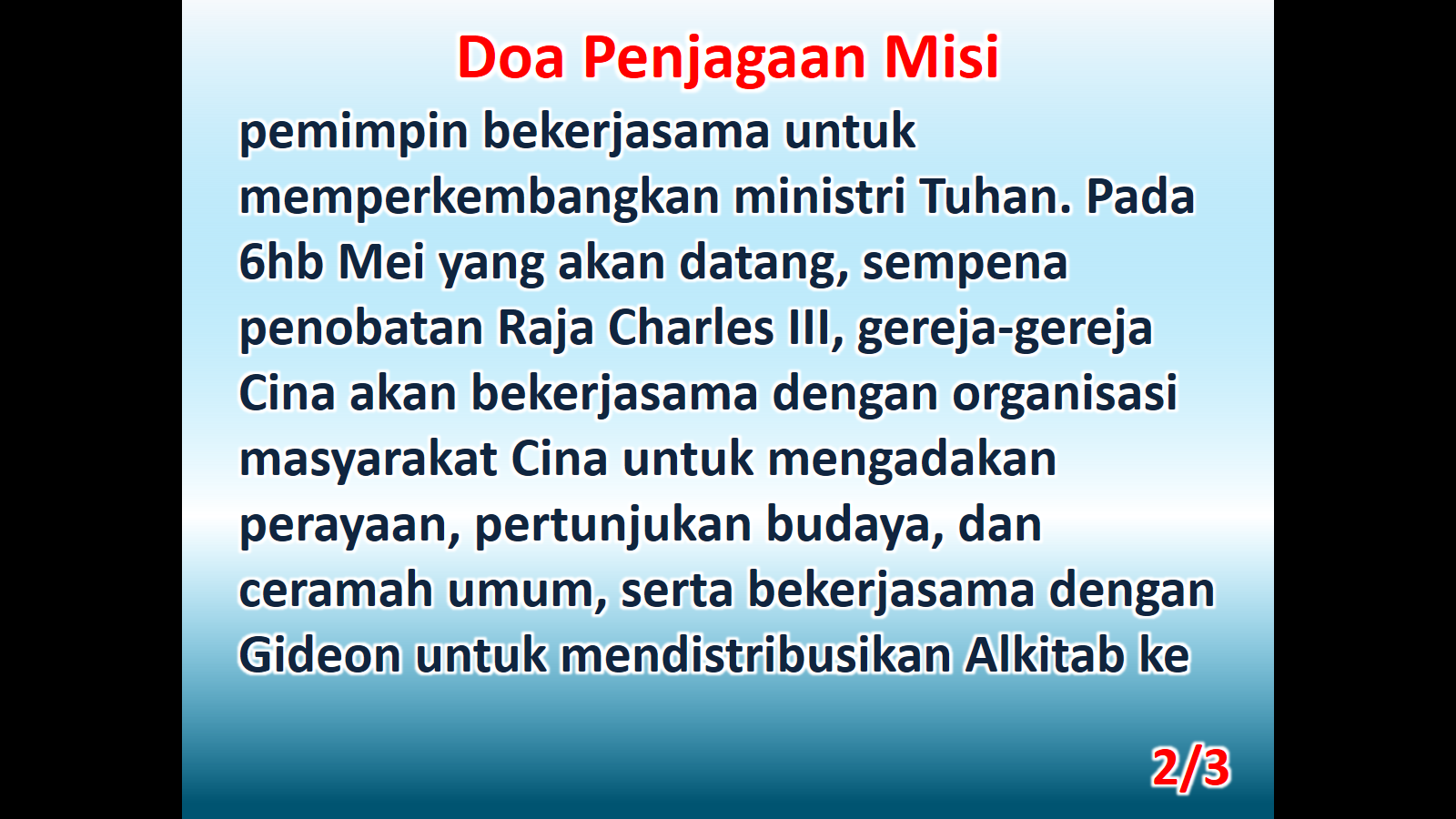 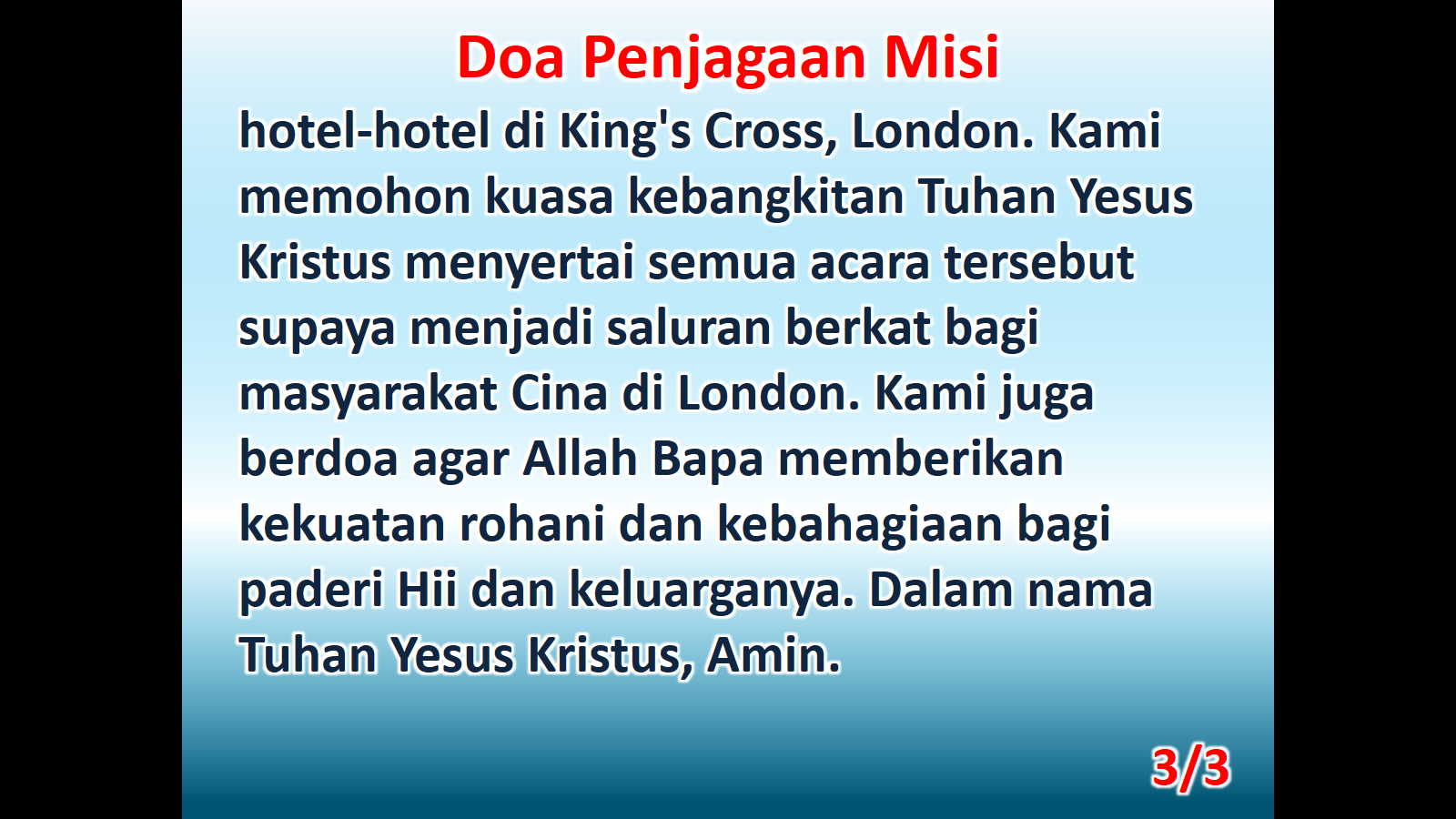